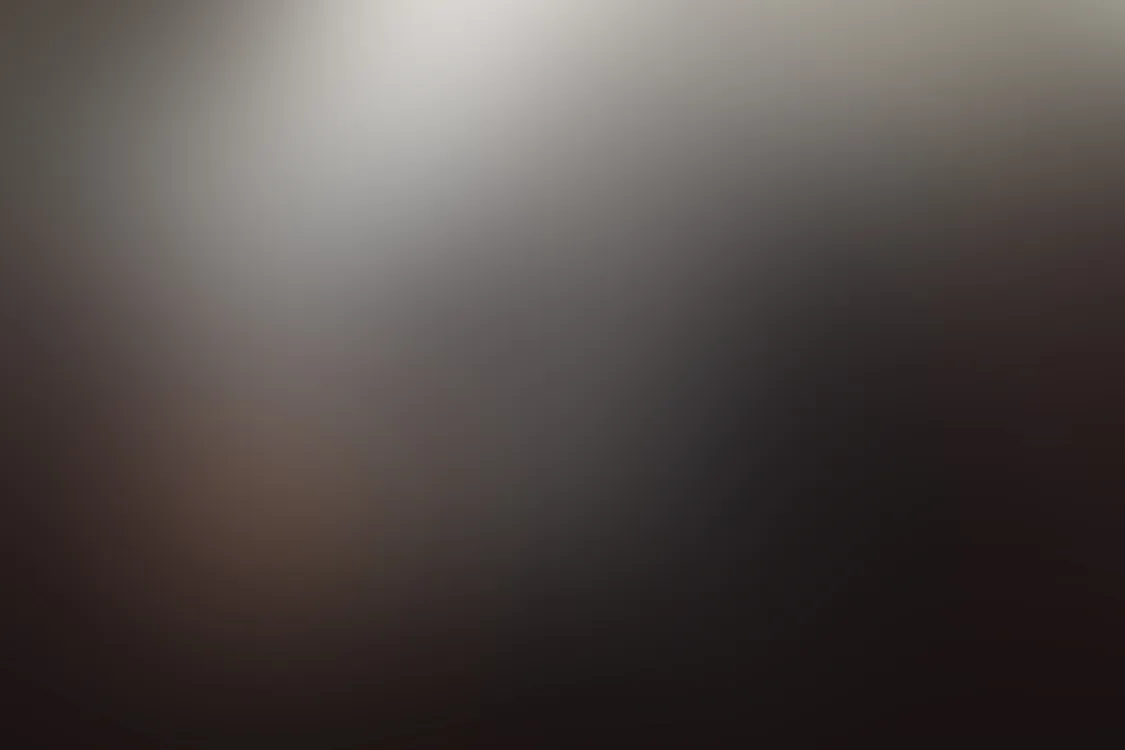 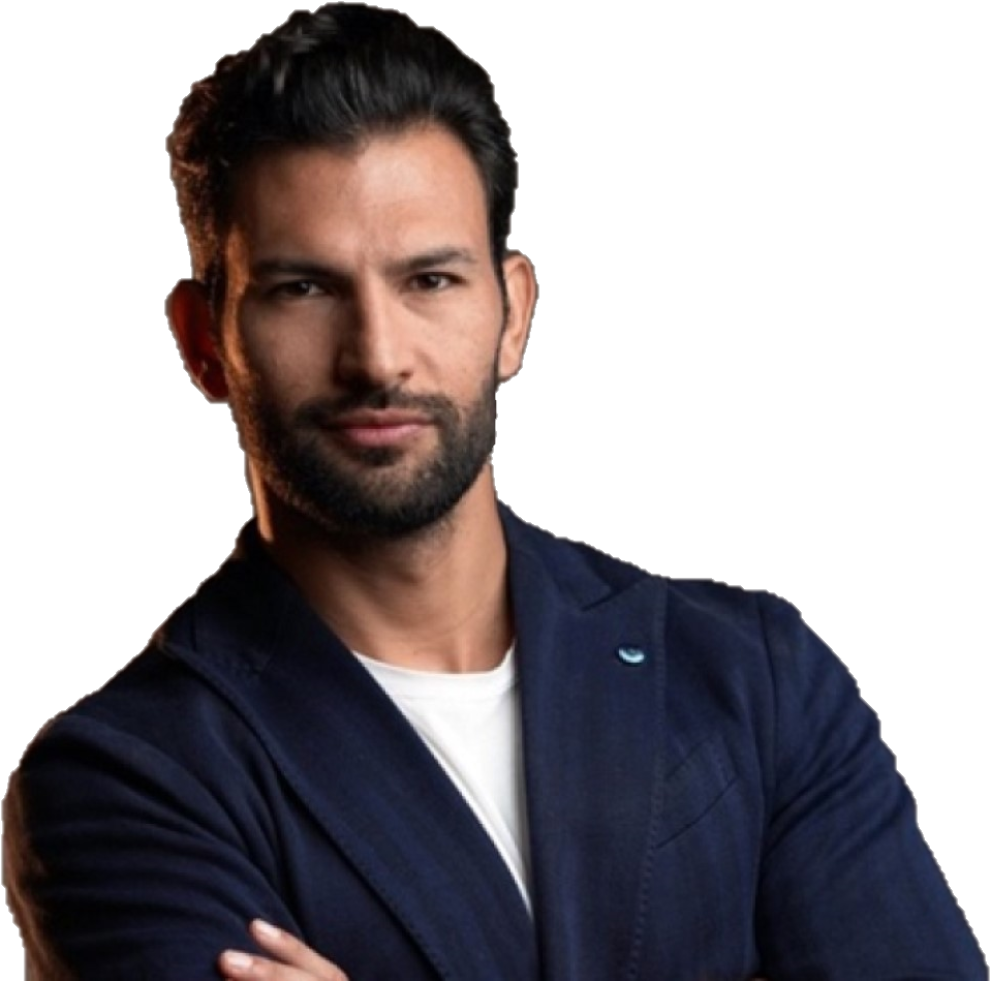 Young Turkish Entrepreneur:
SERTAÇ TAŞDELEN
                                 

                                      
				    Ece Nazik
                                          ALA
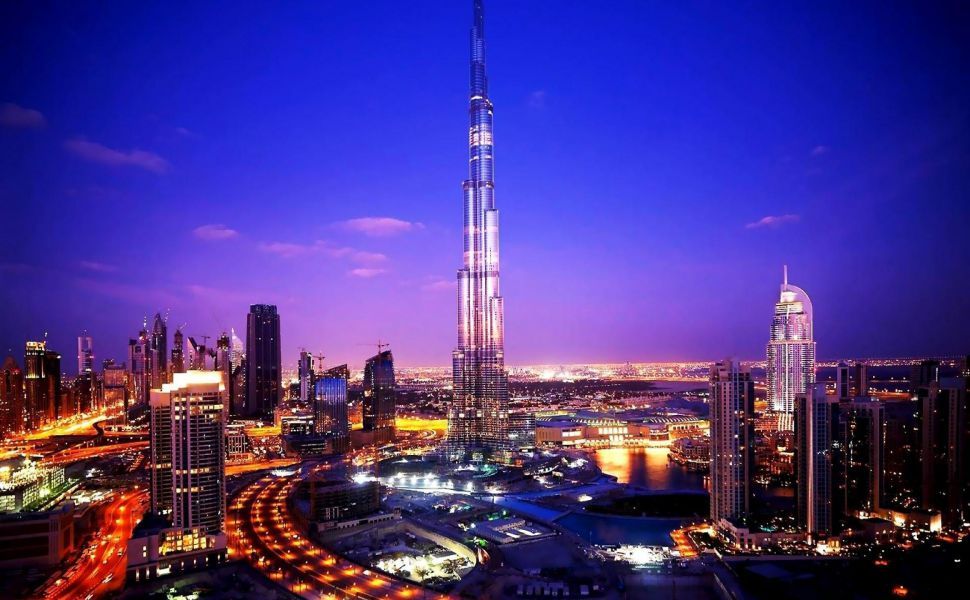 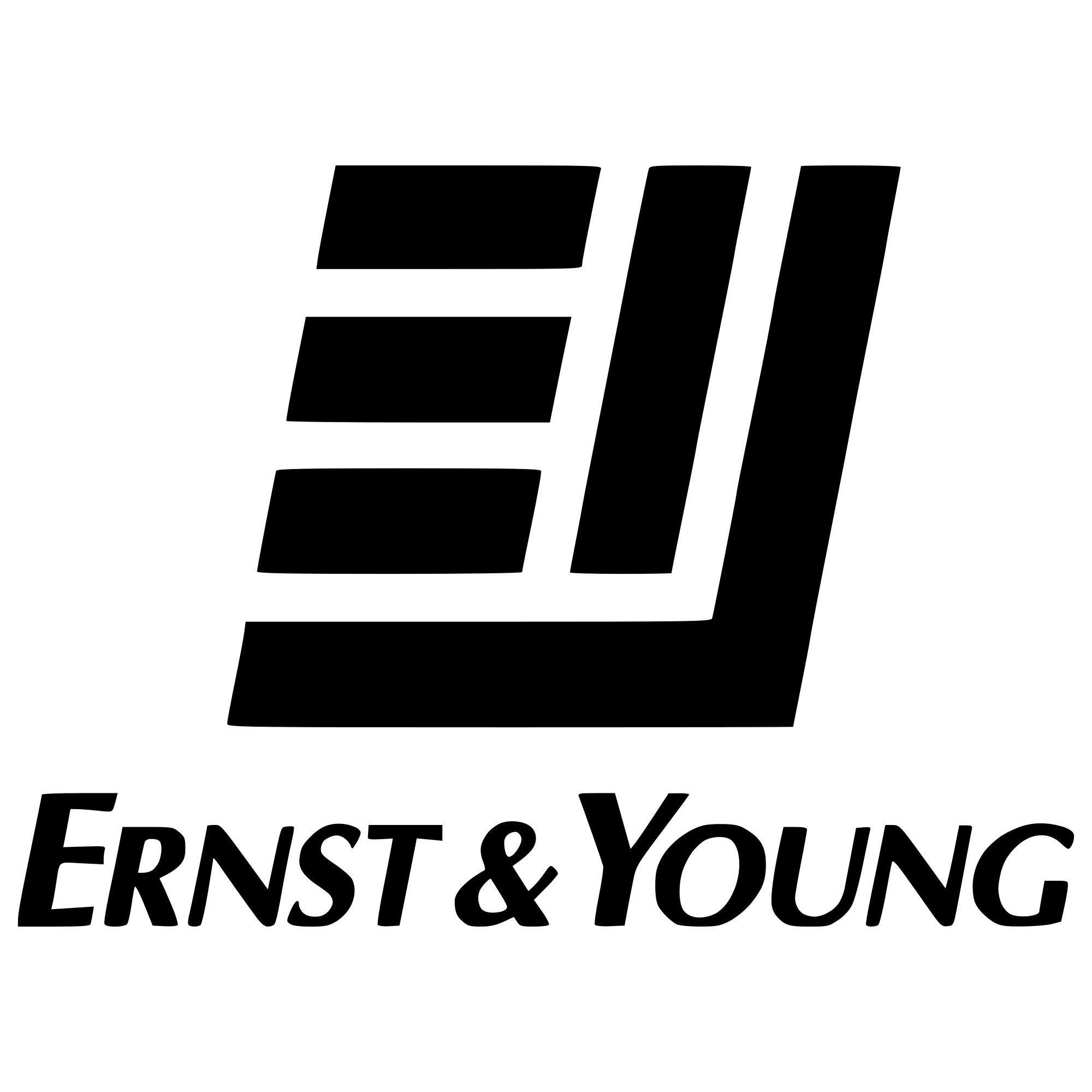 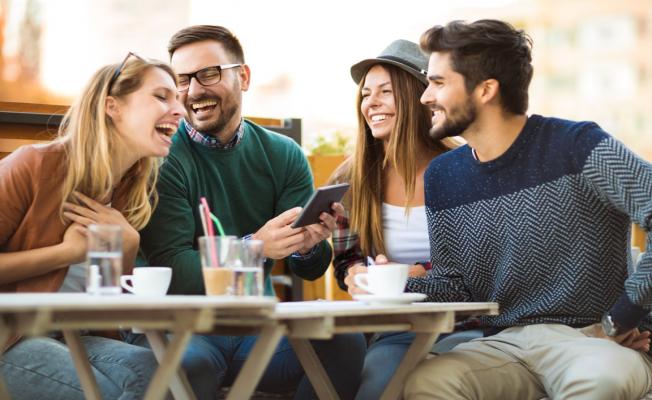 THE BEGINNING OF EVERYTHING
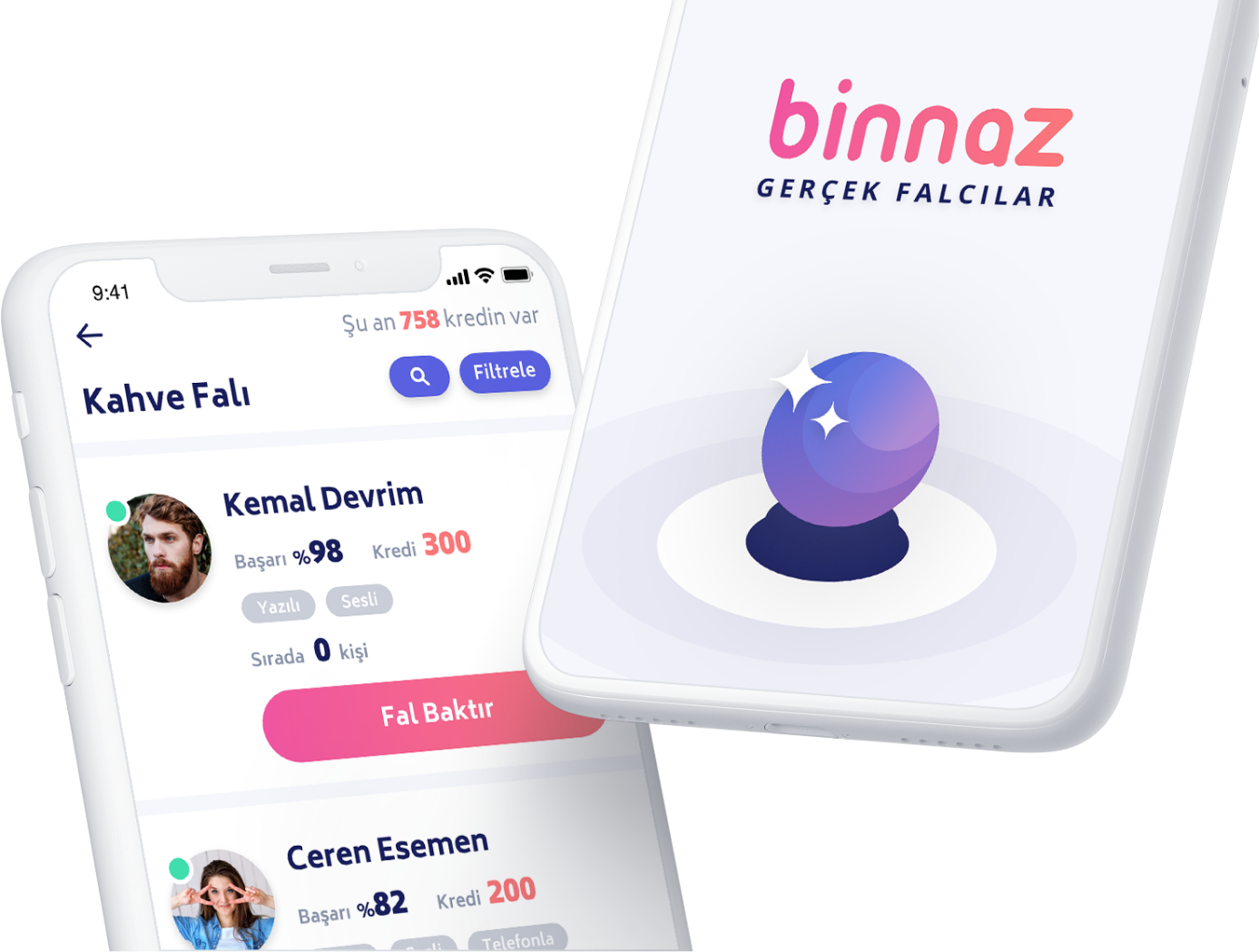 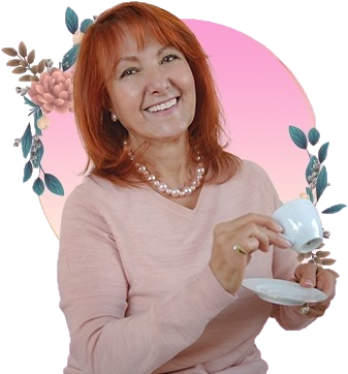 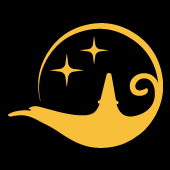 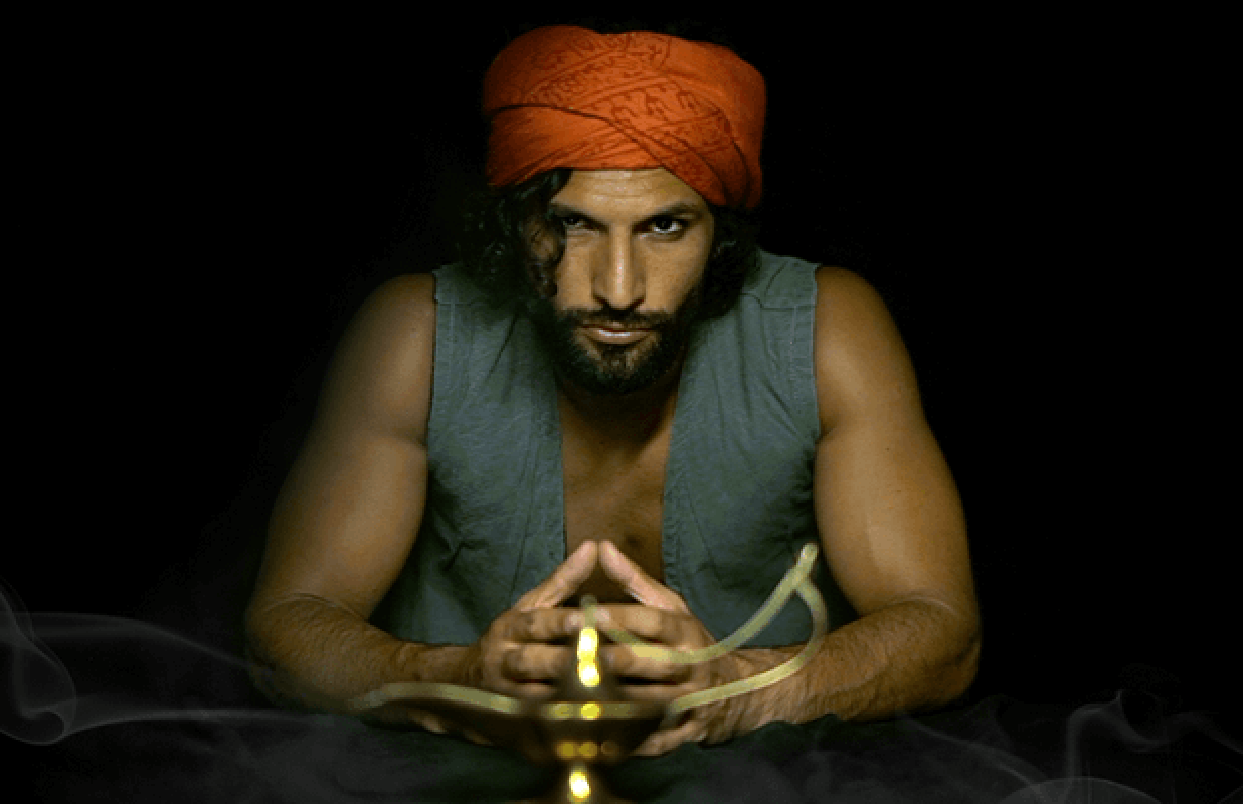 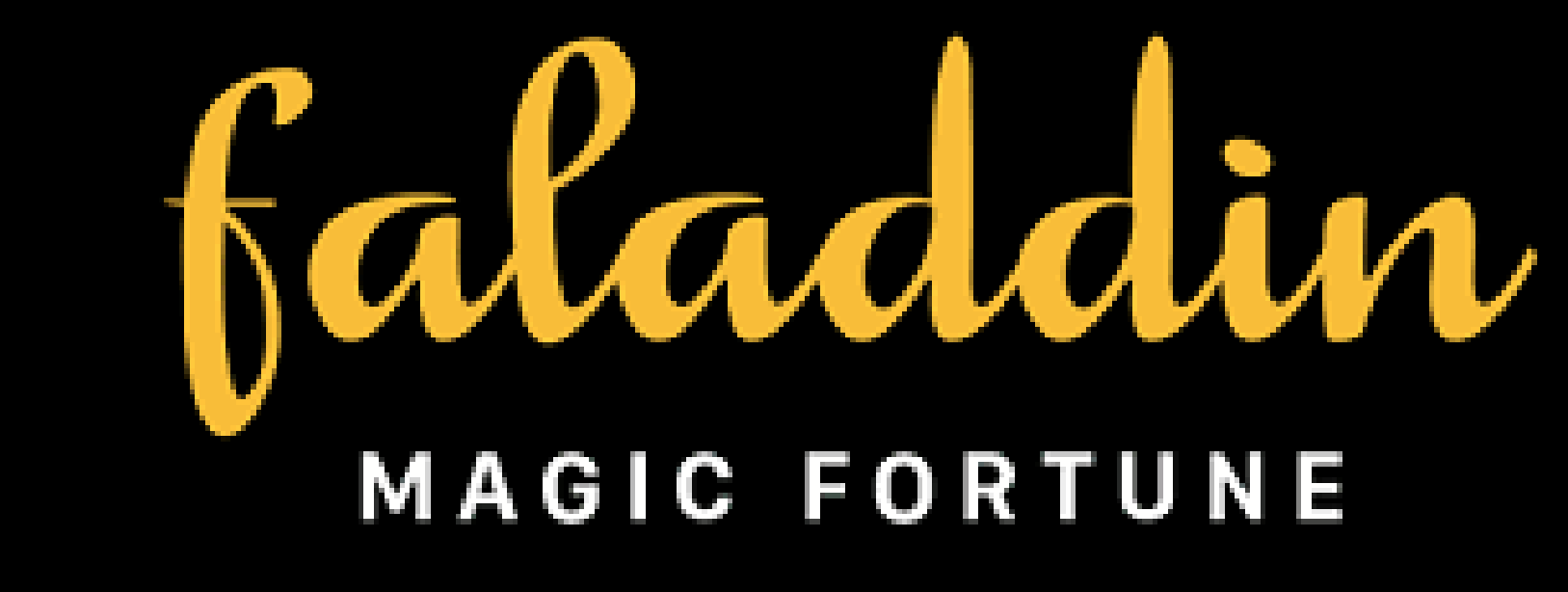 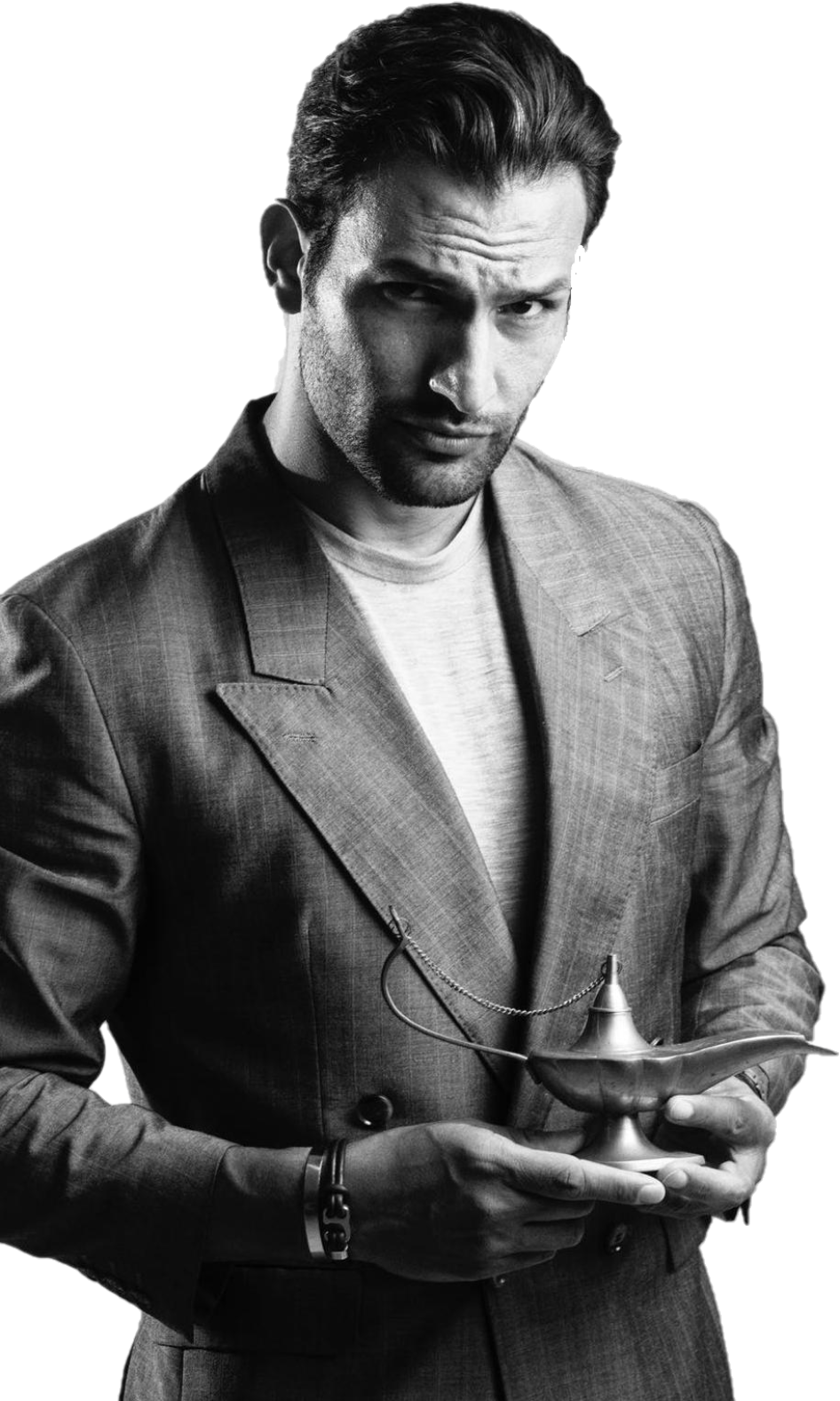 GET TO KNOW YOURSELF
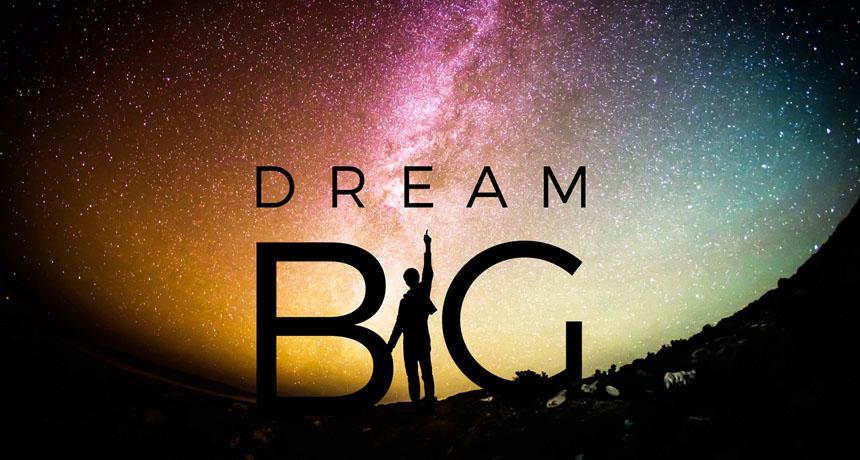 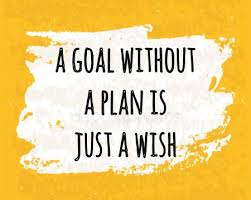 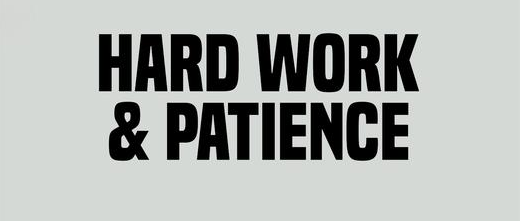 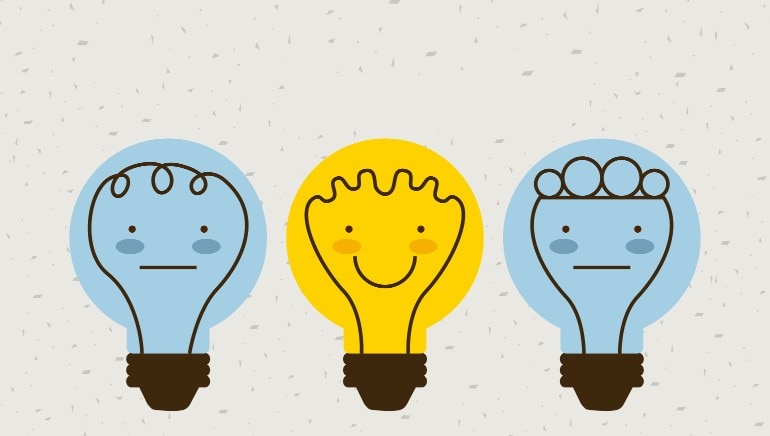 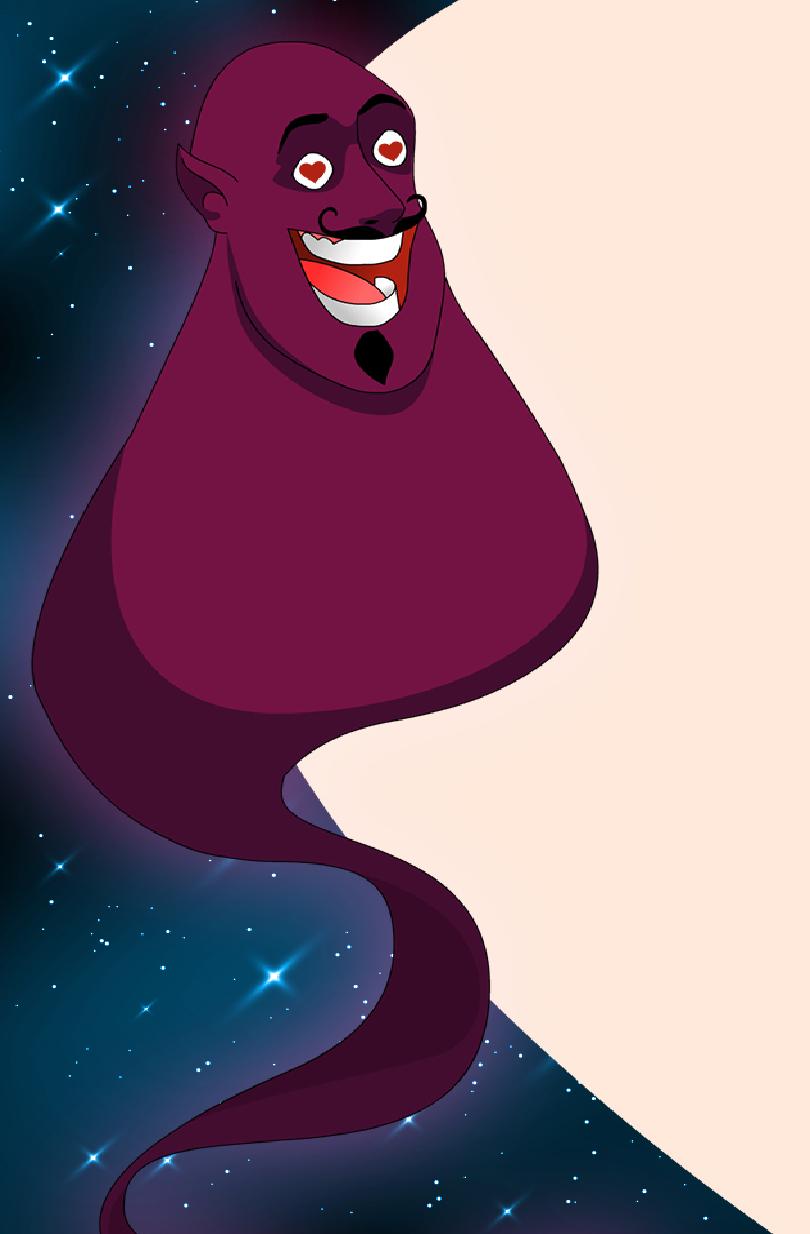 THANKS FOR YOUR ATTENTION